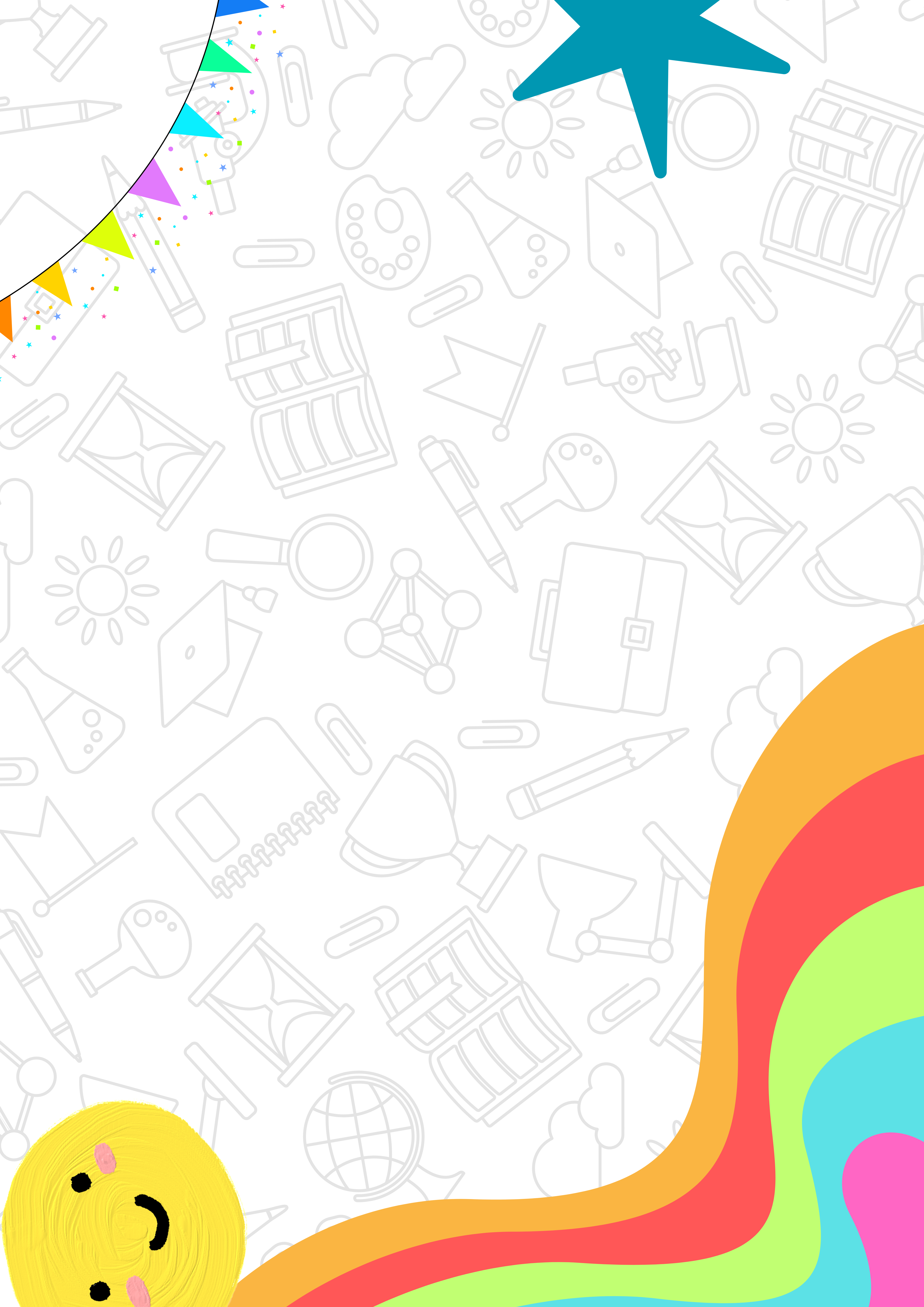 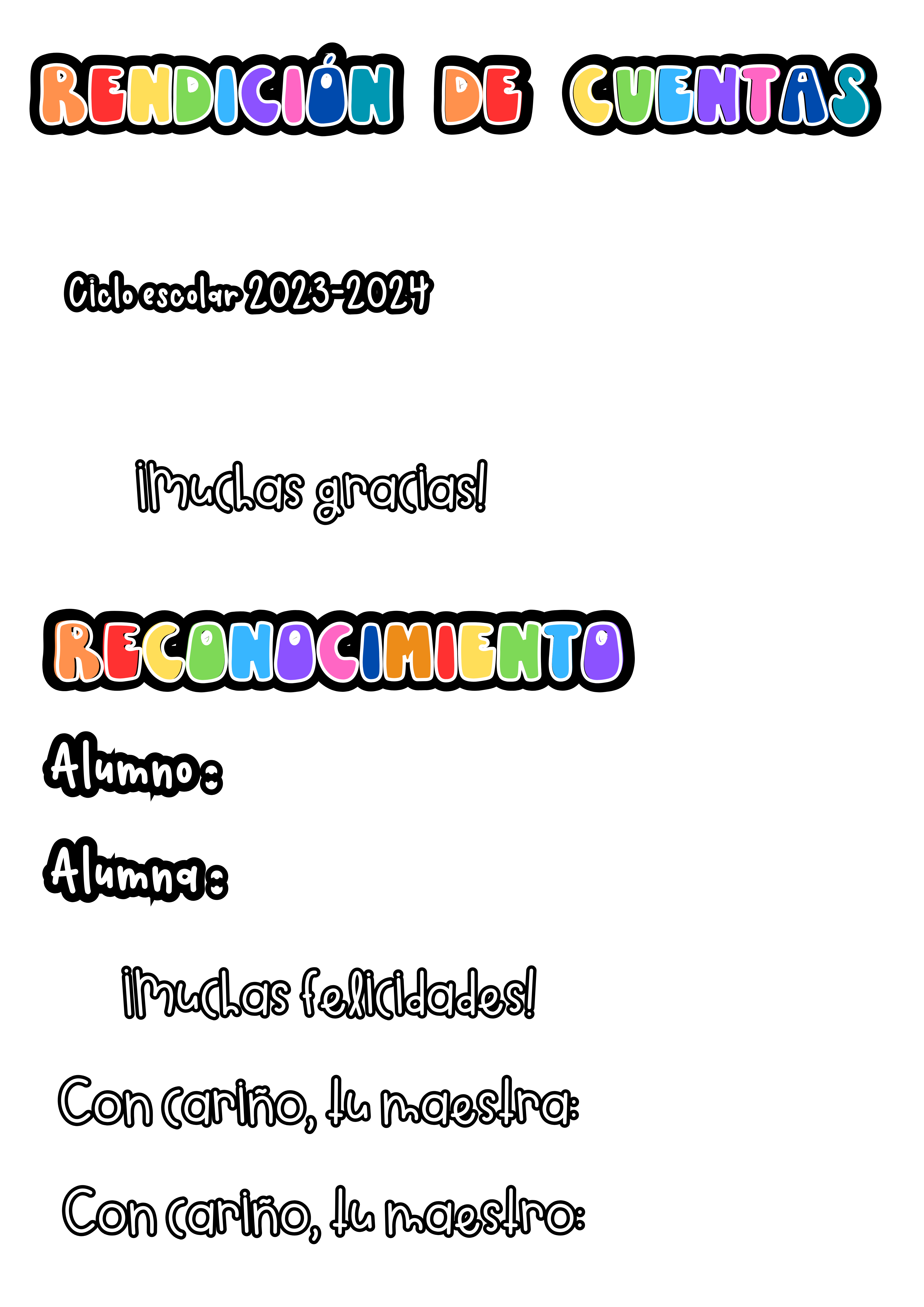 Al
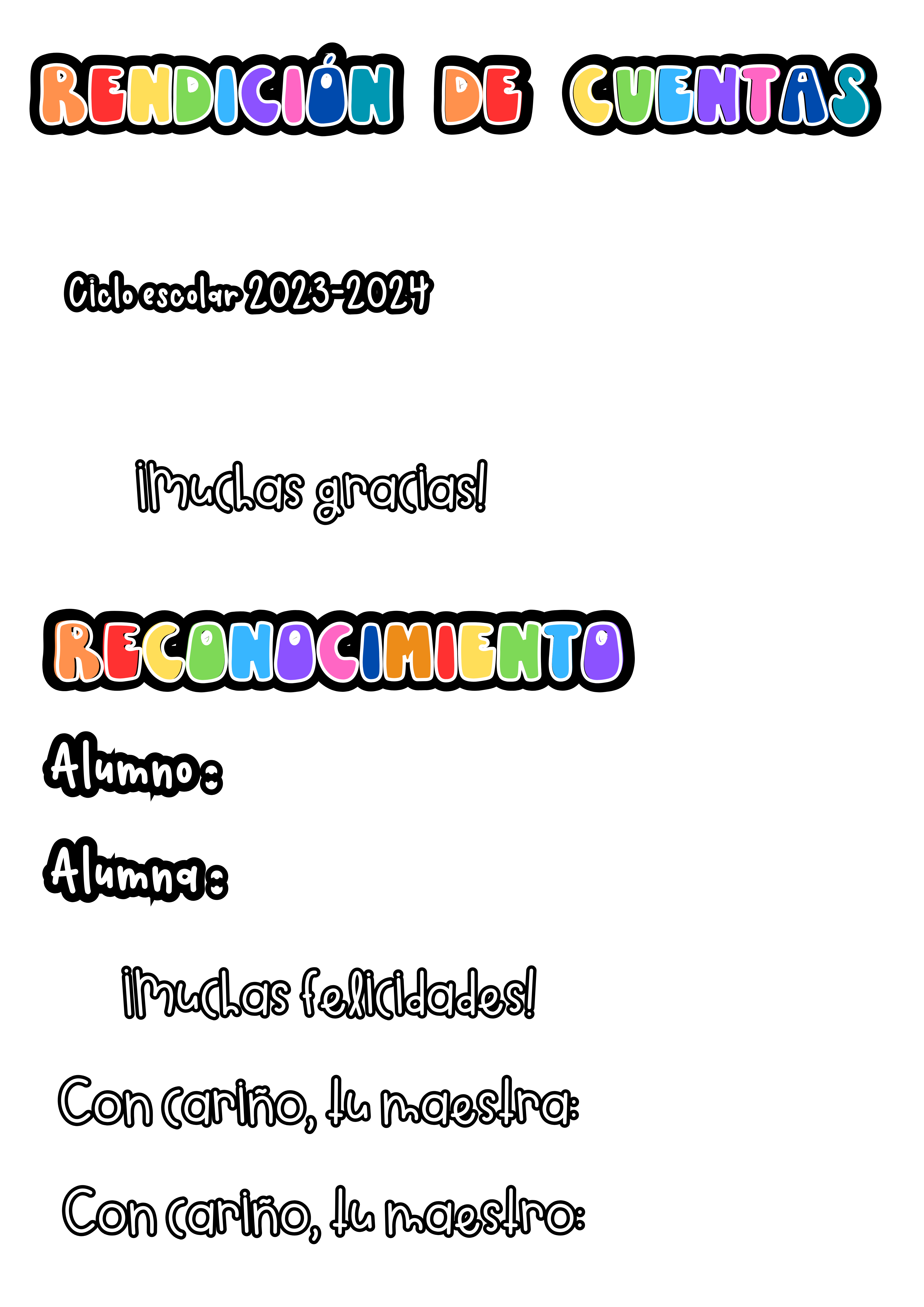 ESCRIBE EL NOMBRE DEL ALUMNO
Por su gran desempeño, compromiso y  responsabilidad demostrada durante su estancia en el grupo de PRIMER GRADO “A”, obteniendo así un promedio final de _____ correspondiente al ciclo escolar 2023-2024.
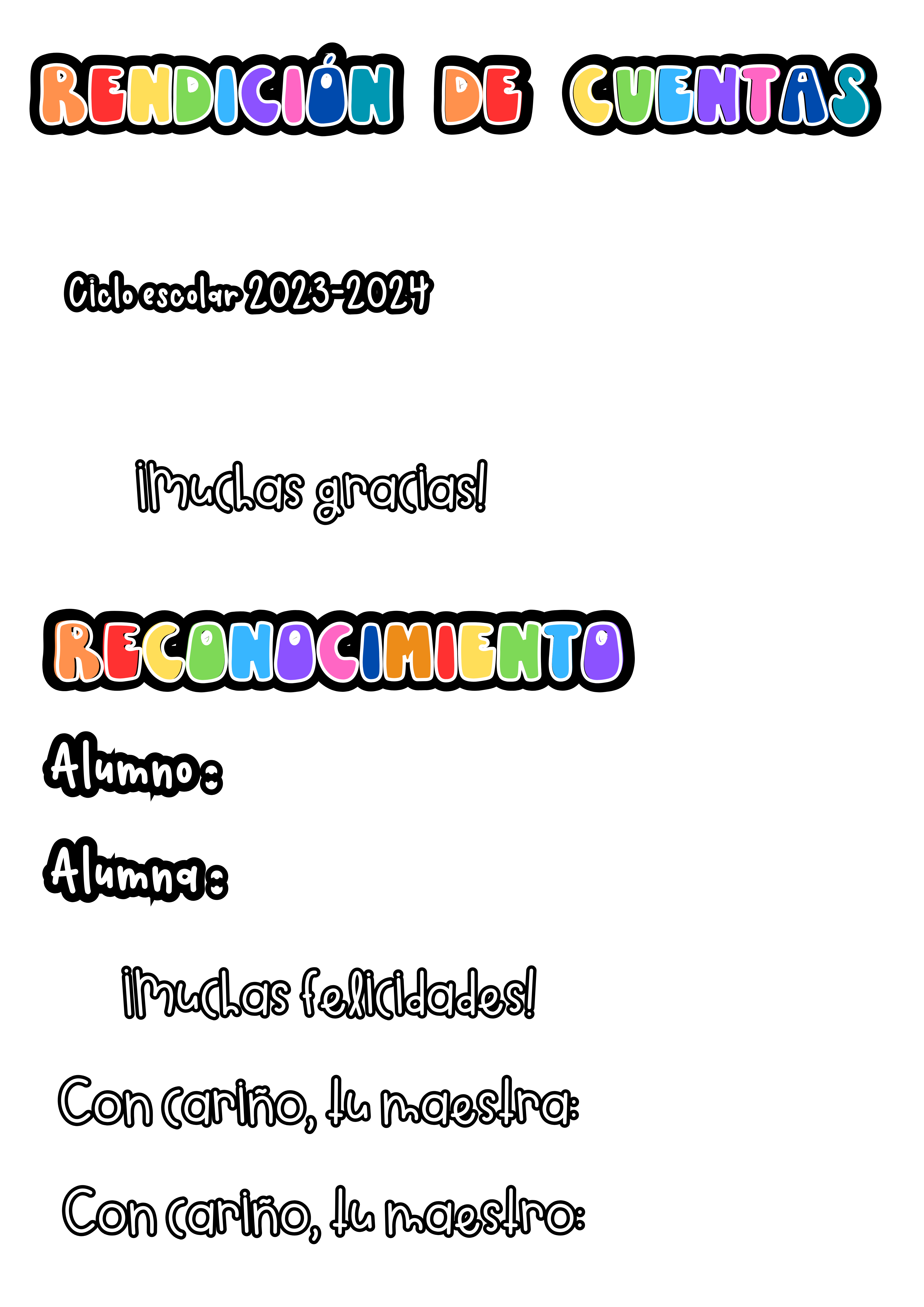 Vo. Bo.
DIRECCIÓN ESCOLAR
ATENTAMENTE
DOCENTE DE GRUPO
PROFR.
PROFR.
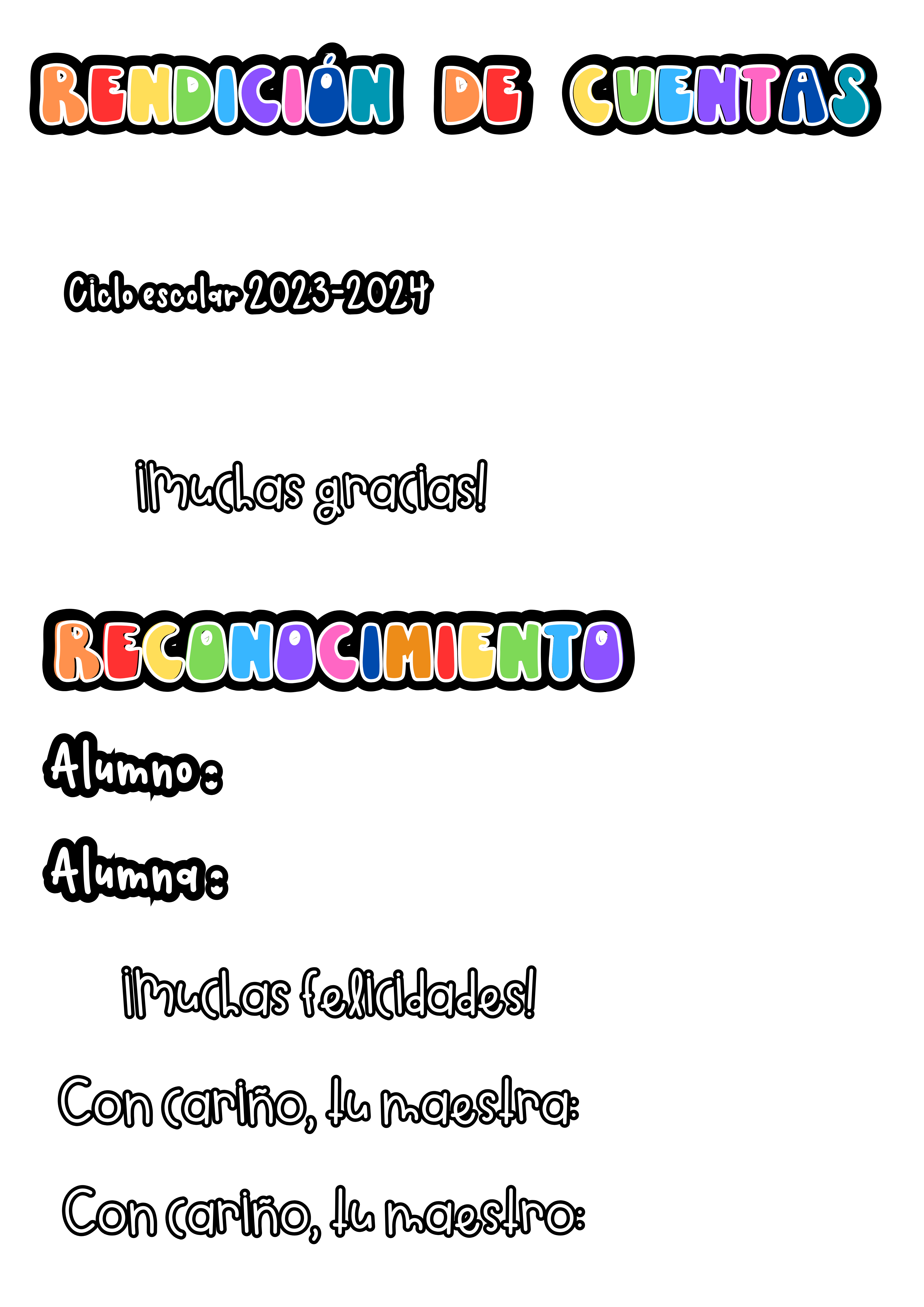 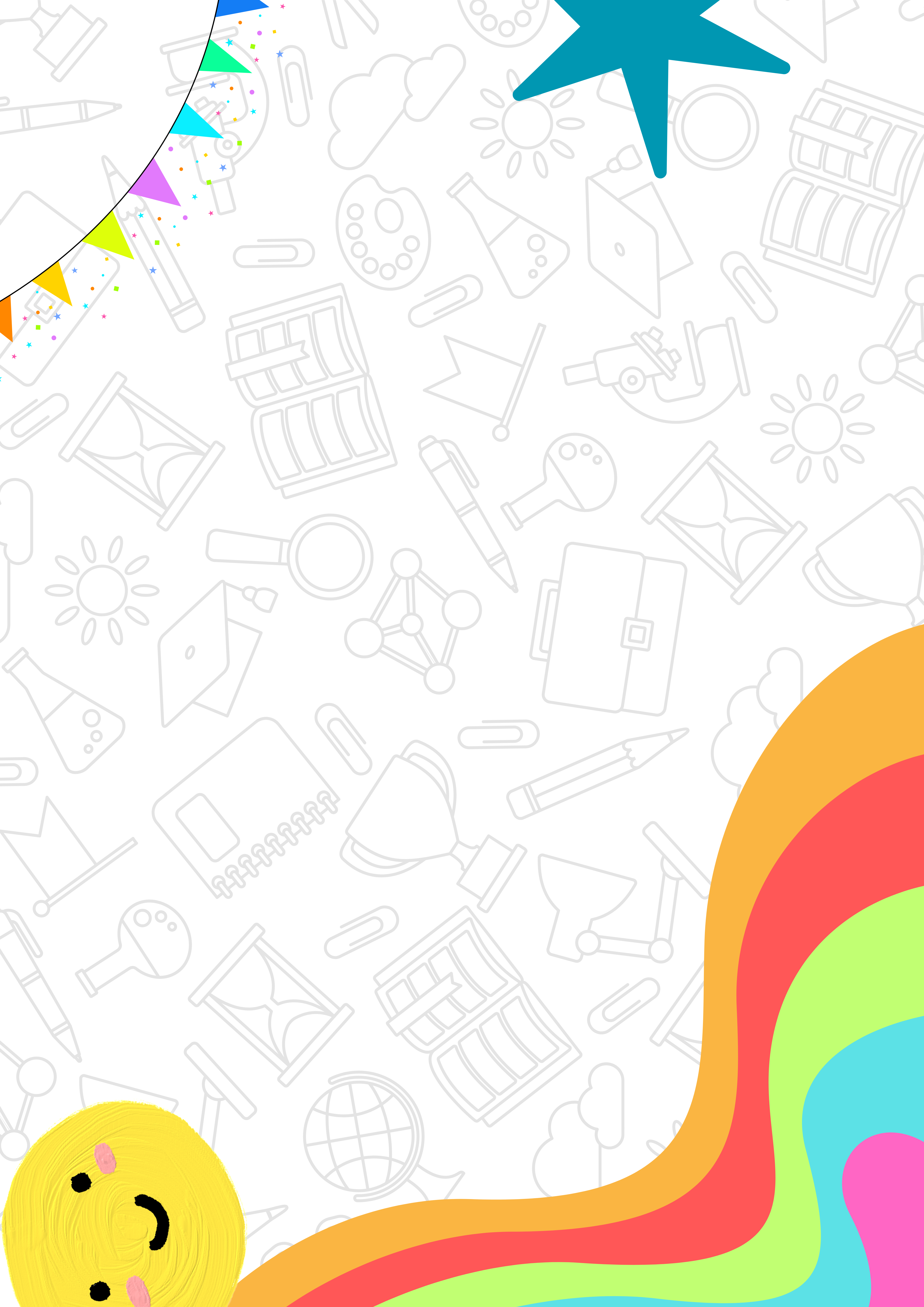 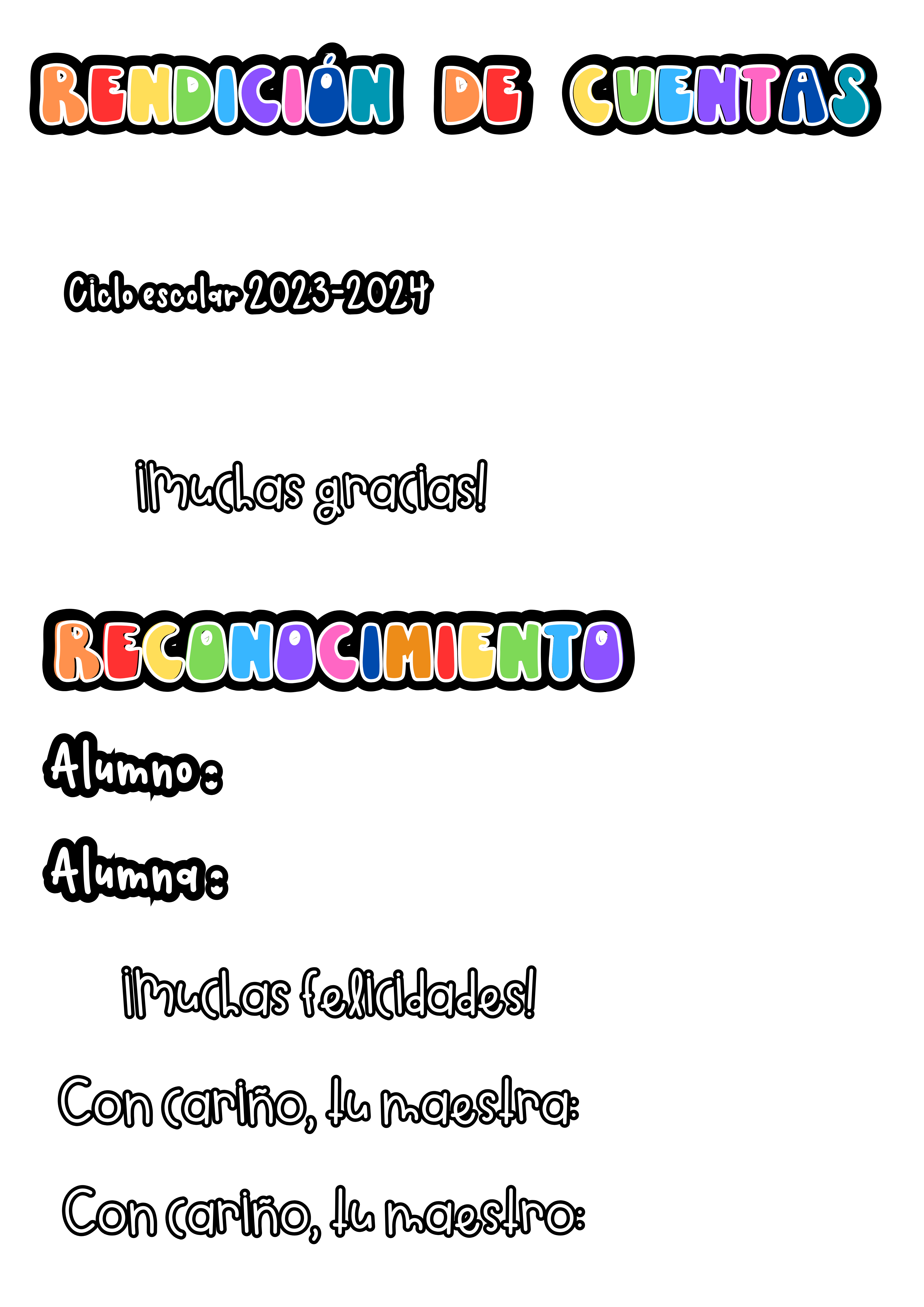 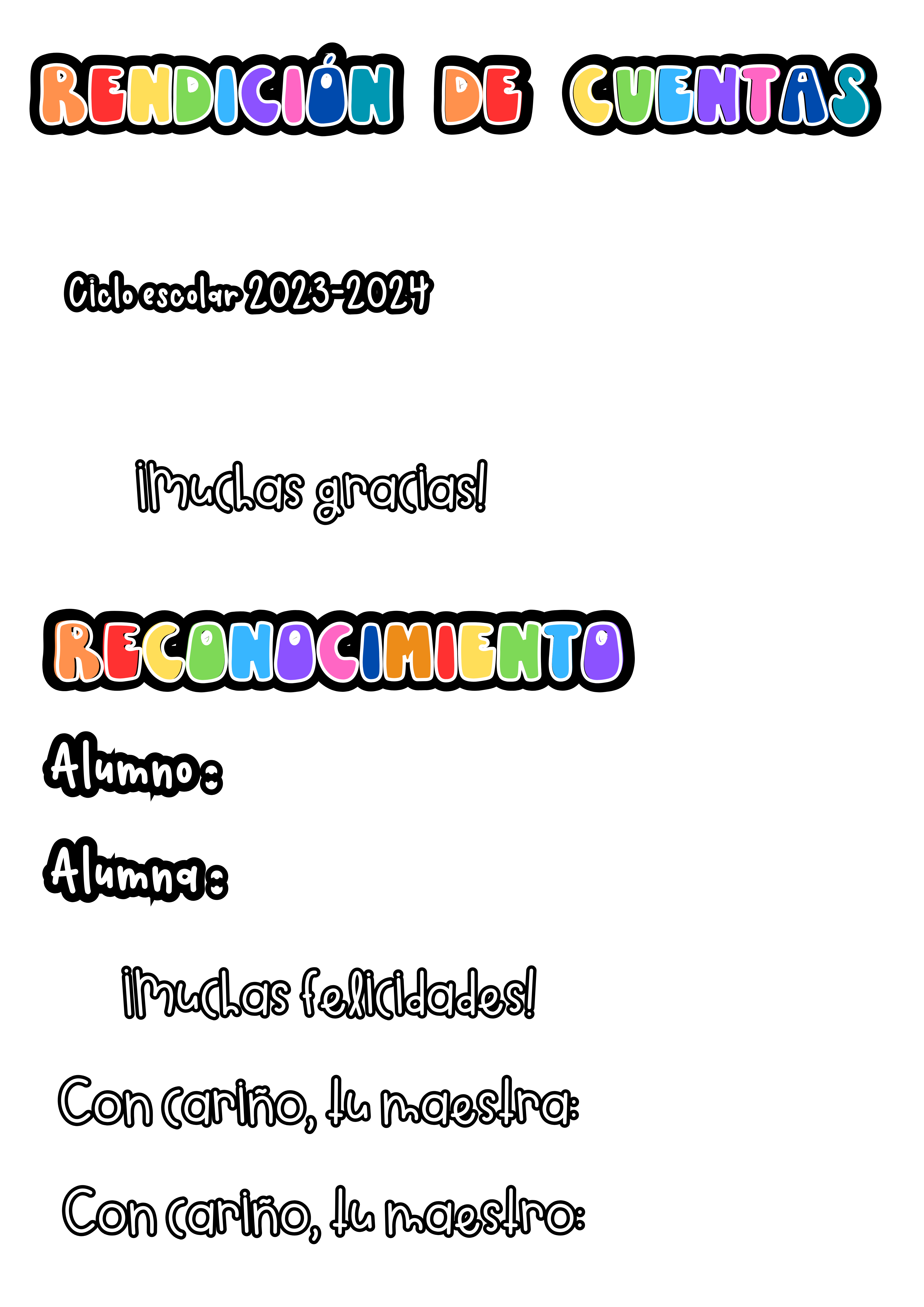 A la
ESCRIBE EL NOMBRE DE LA ALUMNA
Por su gran desempeño, compromiso y  responsabilidad demostrada durante su estancia en el grupo de PRIMER GRADO “A”, obteniendo así un promedio final de _____ correspondiente al ciclo escolar 2023-2024.
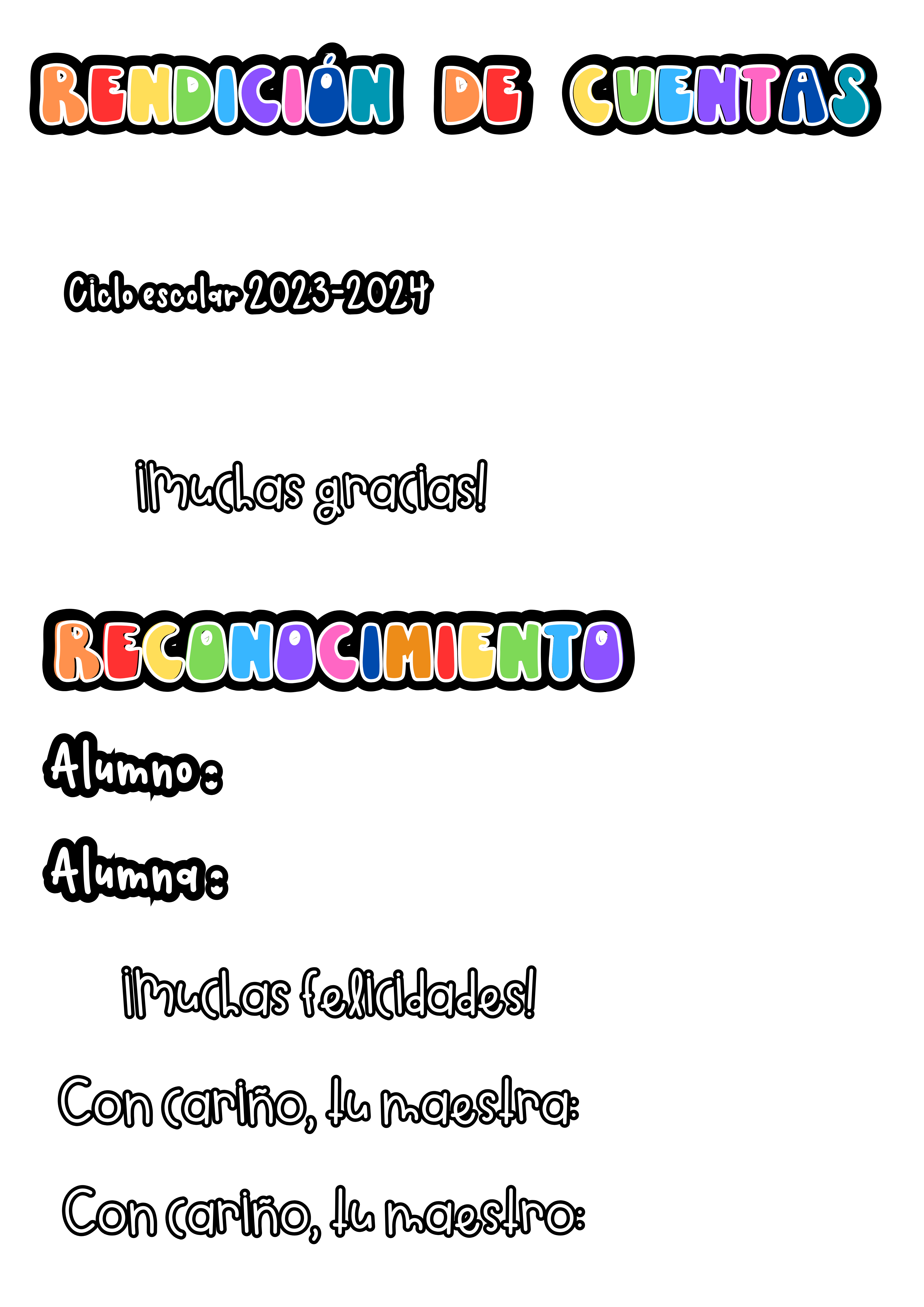 Vo. Bo.
DIRECCIÓN ESCOLAR
ATENTAMENTE
DOCENTE DE GRUPO
PROFR.
PROFR.
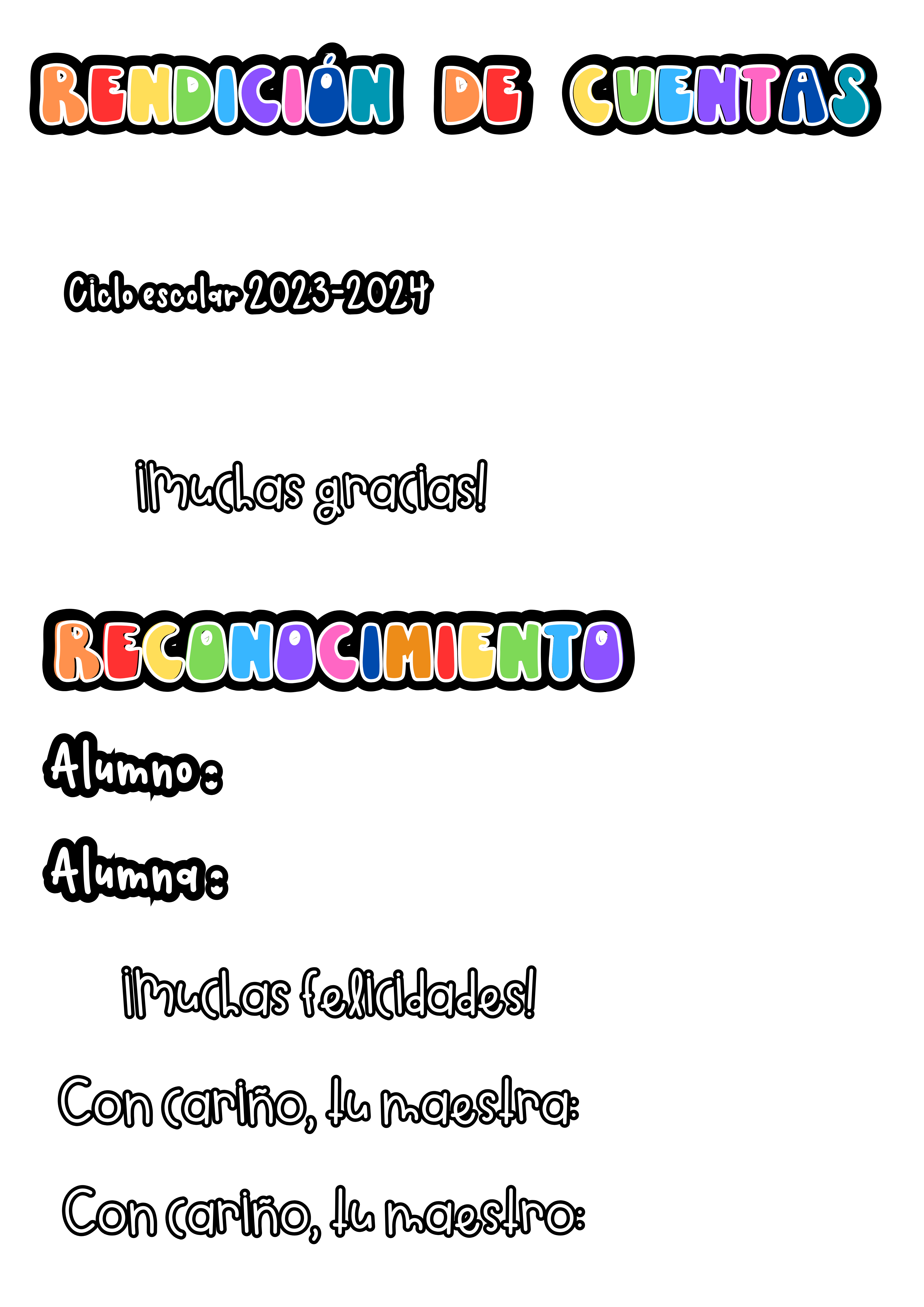 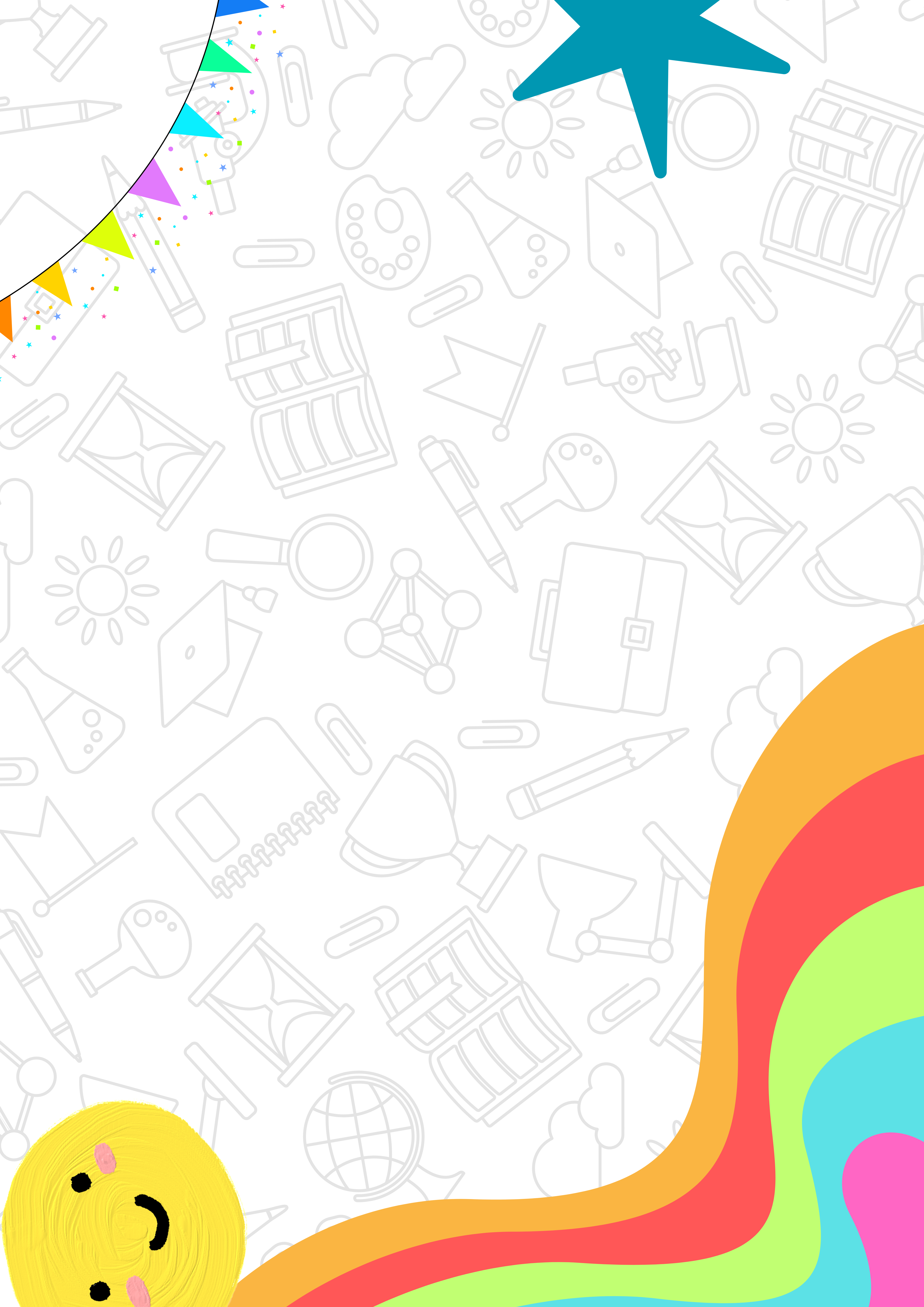 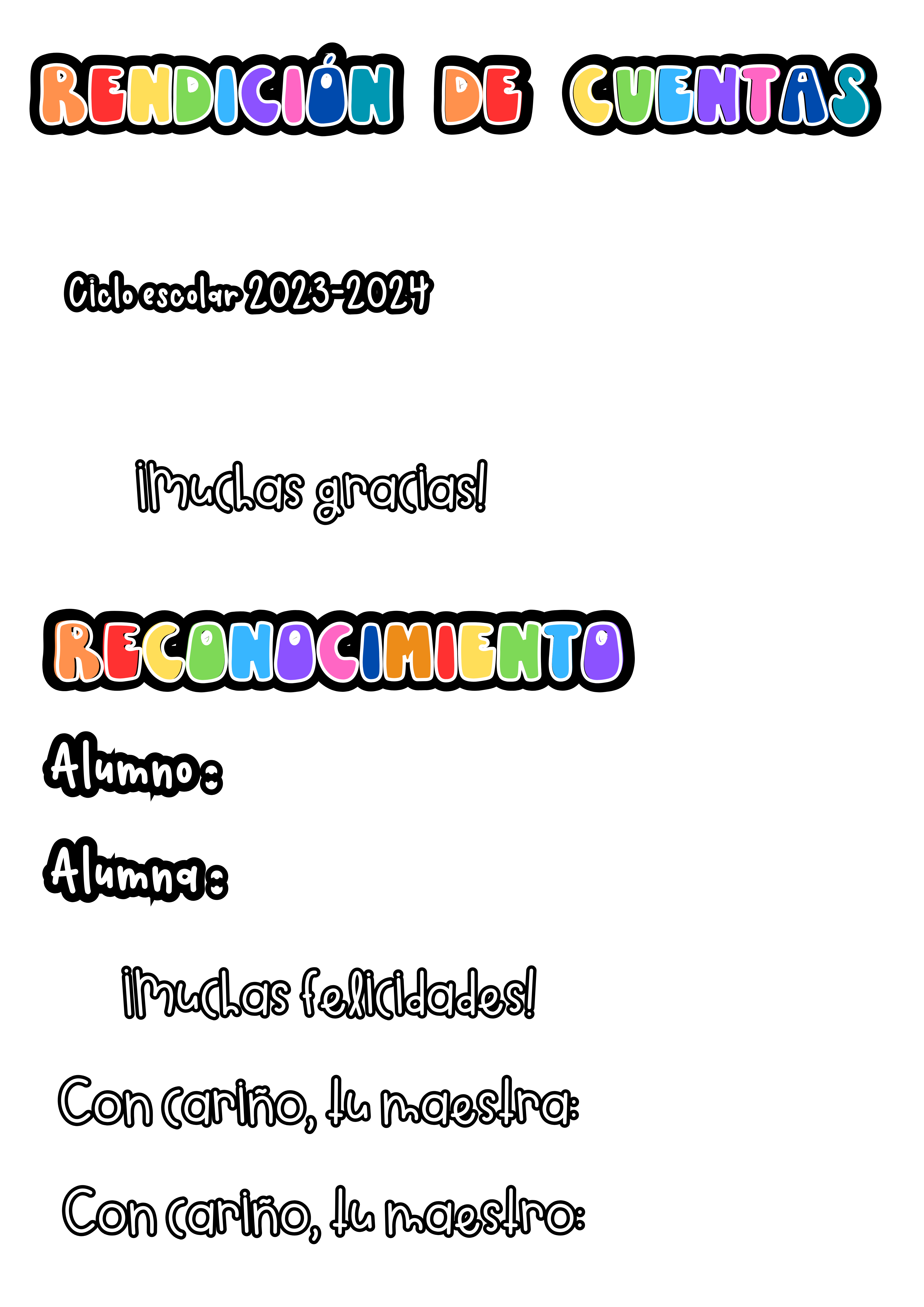 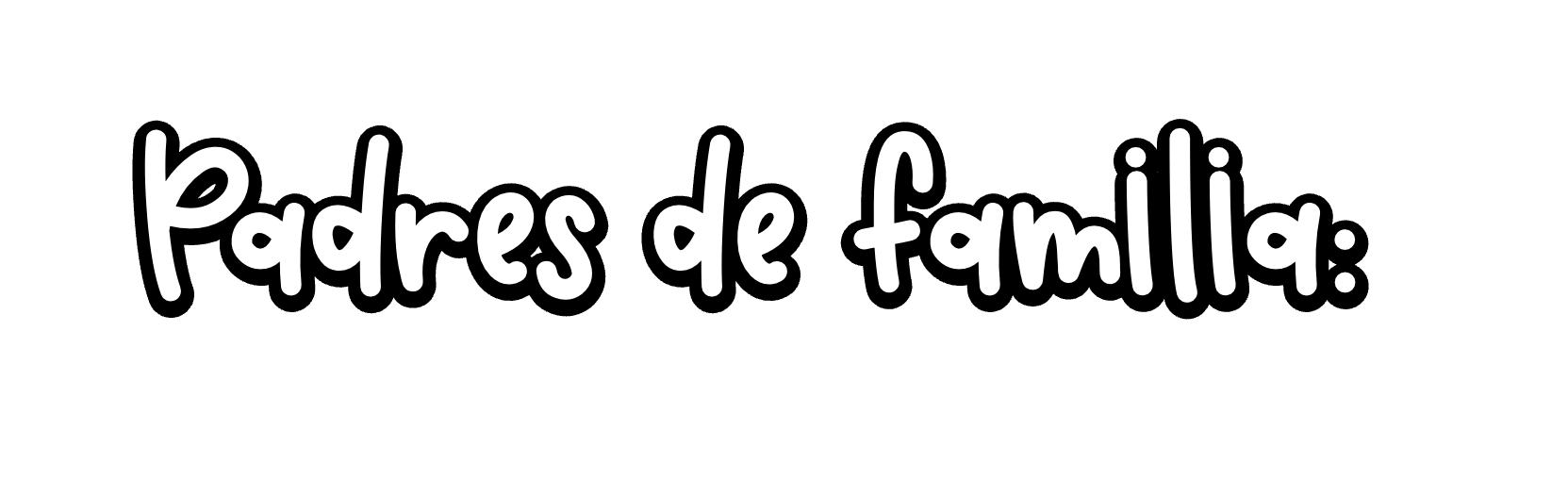 A los
ESCRIBE EL NOMBRE DE LOS PAPÁS
Por su gran apoyo, compromiso y  responsabilidad demostrada hacia su hijo (a) ESCRIBIR NOMBRE DEL ALUMNO durante su estancia en el grupo de PRIMER GRADO “A” durante el ciclo escolar 2023-2024.
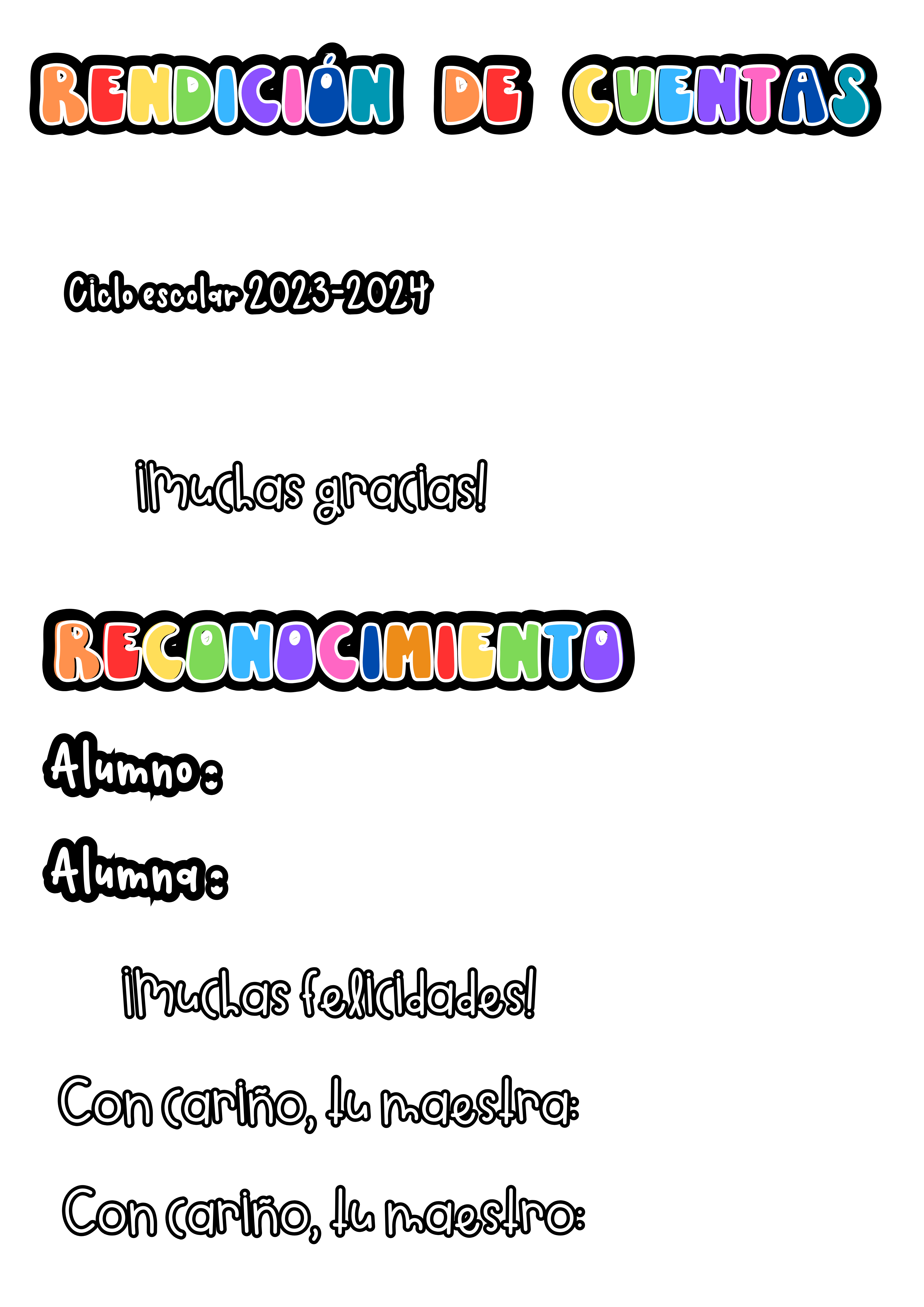 Vo. Bo.
DIRECCIÓN ESCOLAR
ATENTAMENTE
DOCENTE DE GRUPO
PROFR.
PROFR.
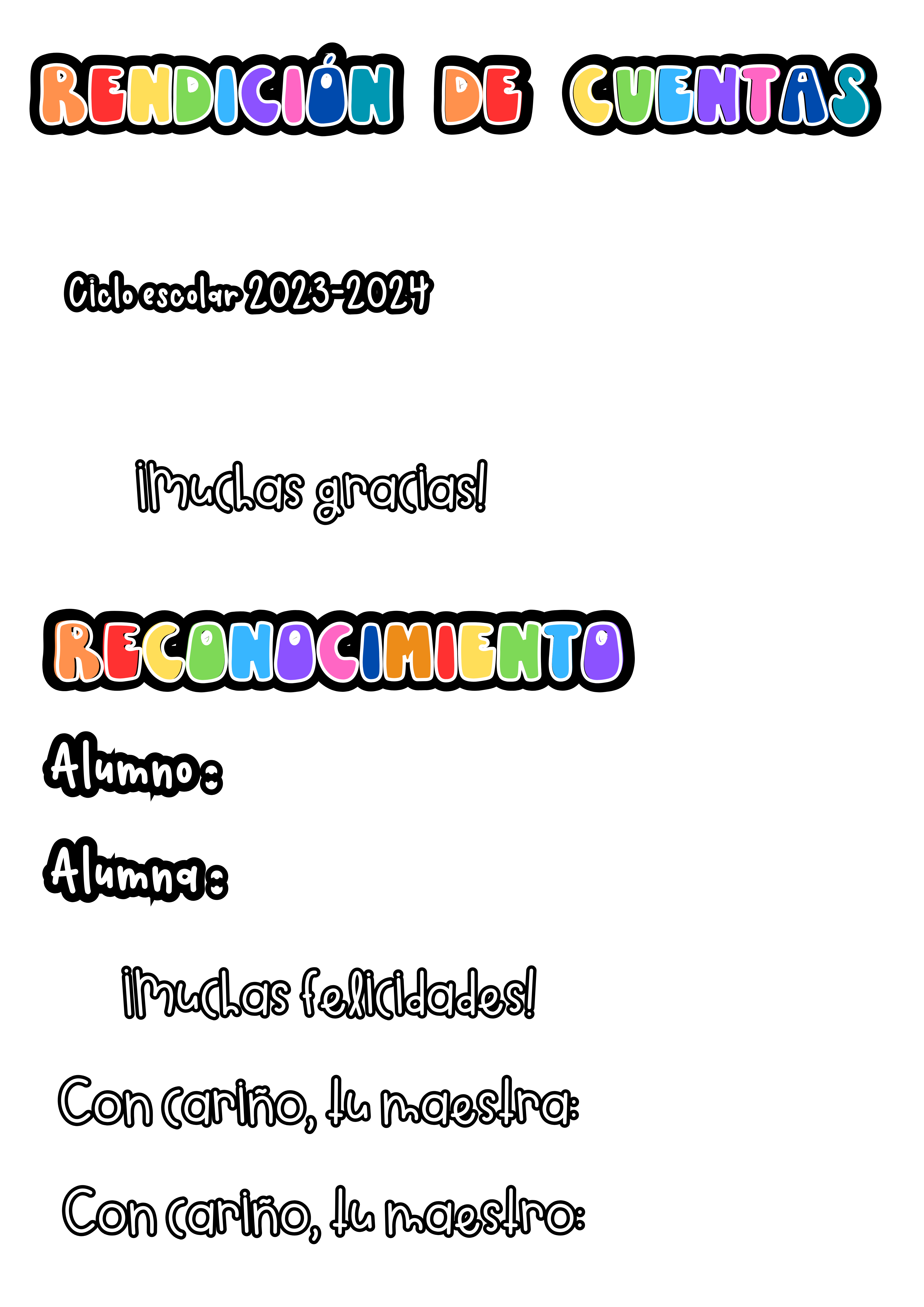 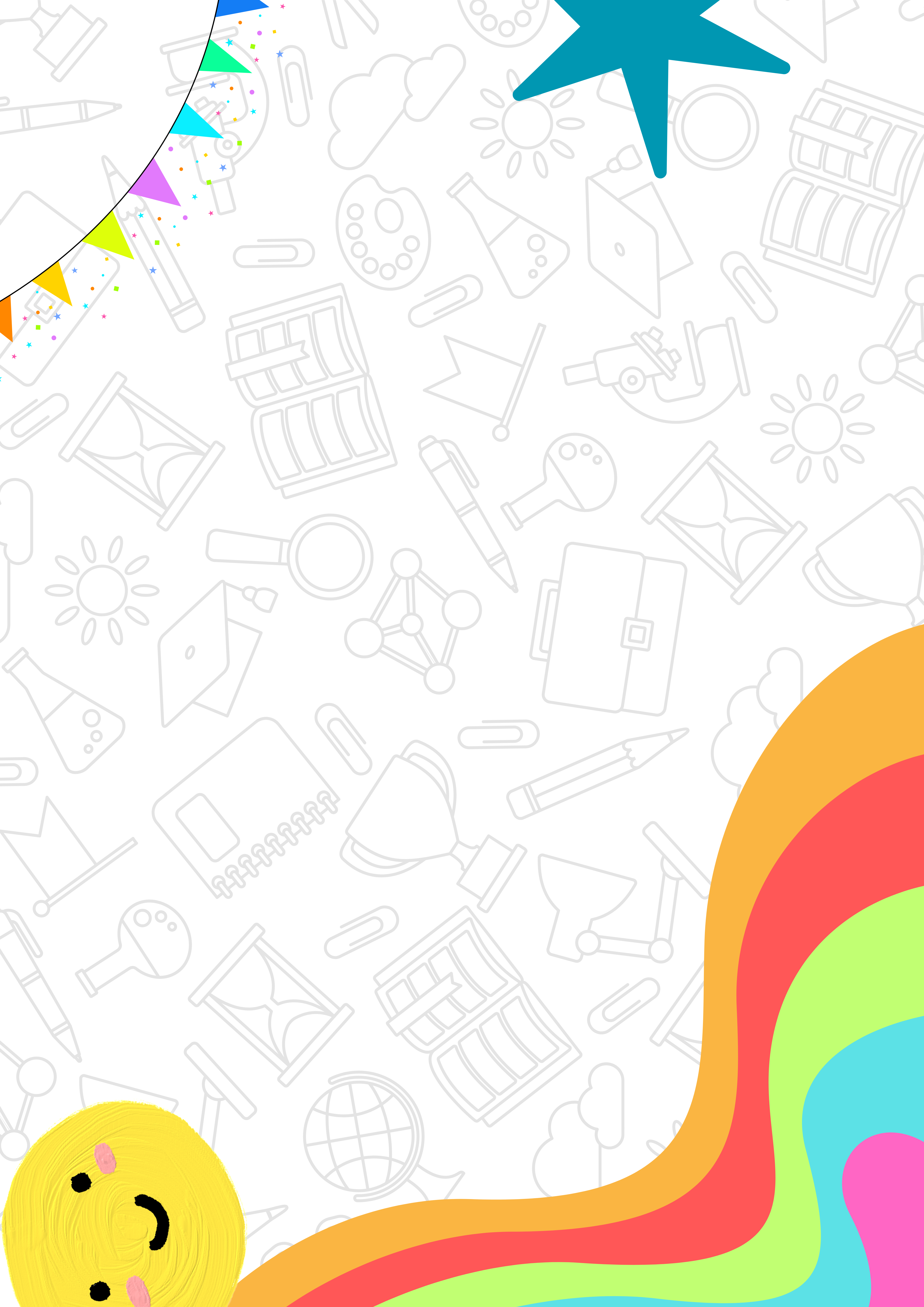 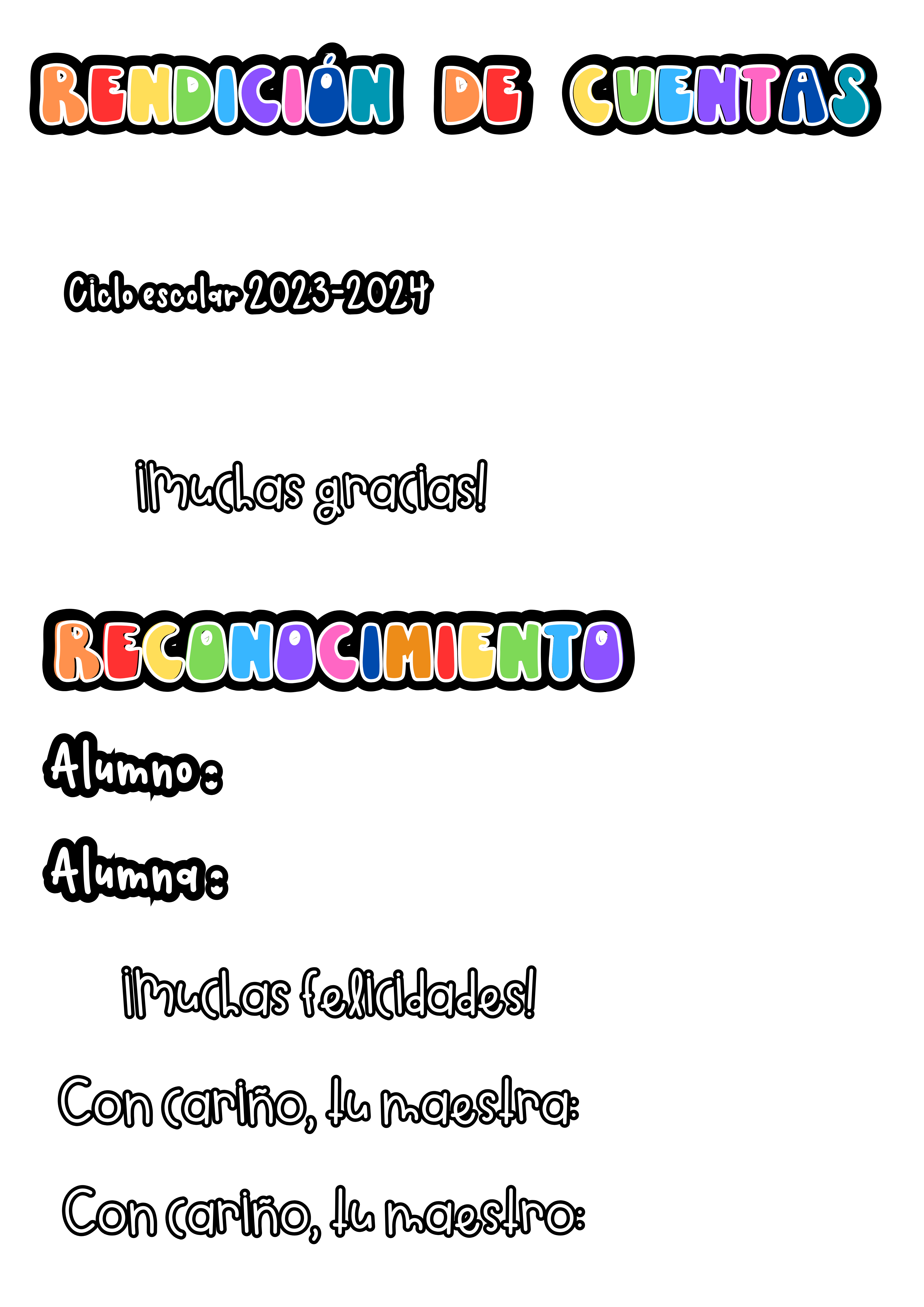 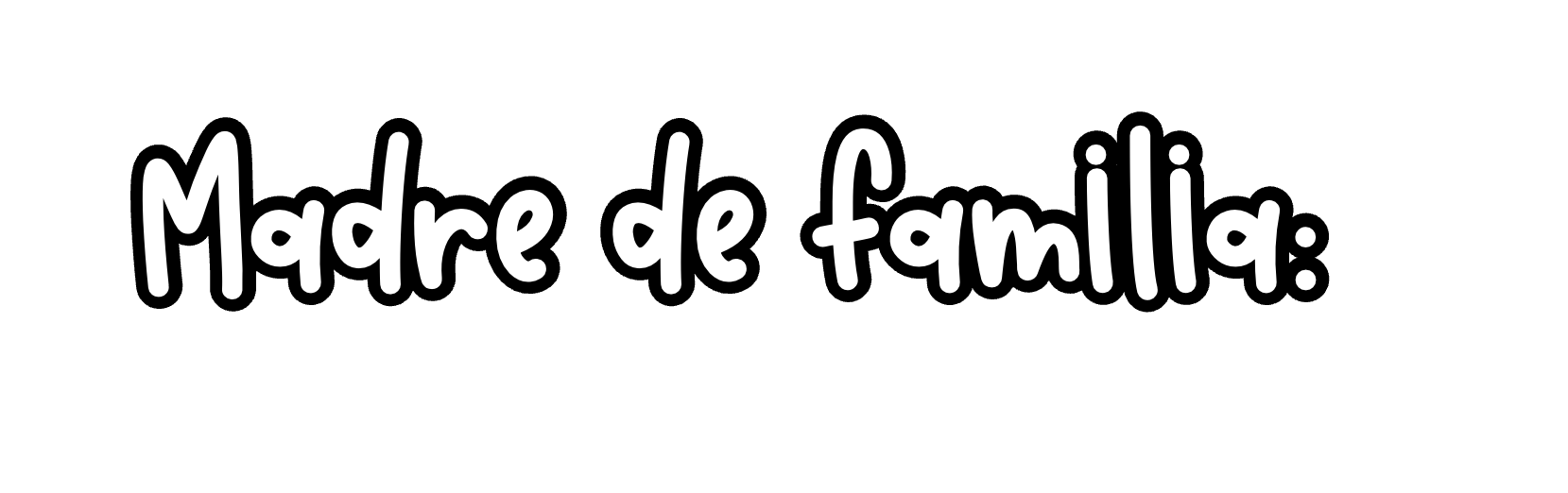 ESCRIBE EL NOMBRE DE LA MAMÁ
A la
Por su gran apoyo, compromiso y  responsabilidad demostrada hacia su hijo (a) ESCRIBIR NOMBRE DEL ALUMNO durante su estancia en el grupo de PRIMER GRADO “A” durante el ciclo escolar 2023-2024.
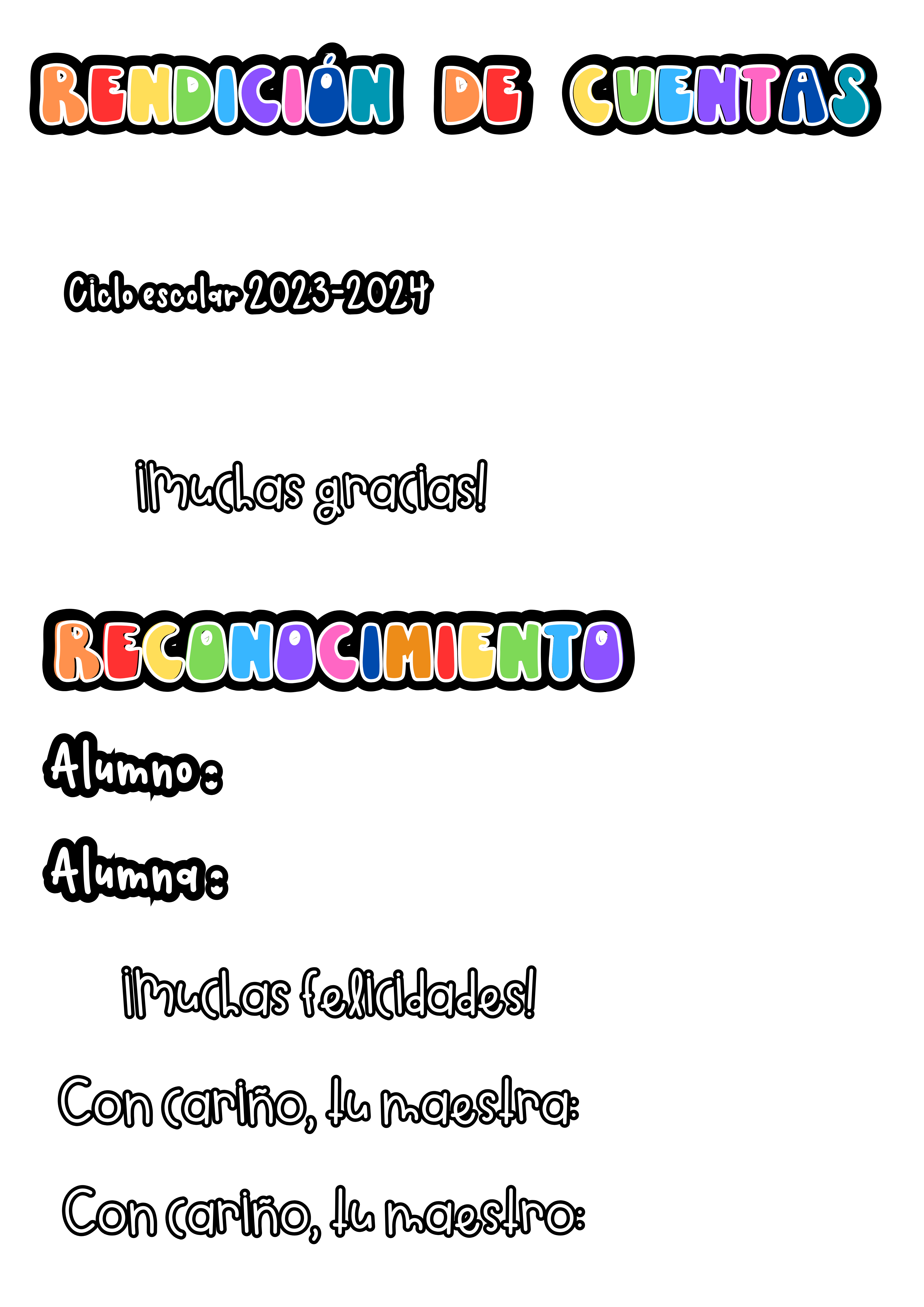 Vo. Bo.
DIRECCIÓN ESCOLAR
ATENTAMENTE
DOCENTE DE GRUPO
PROFR.
PROFR.
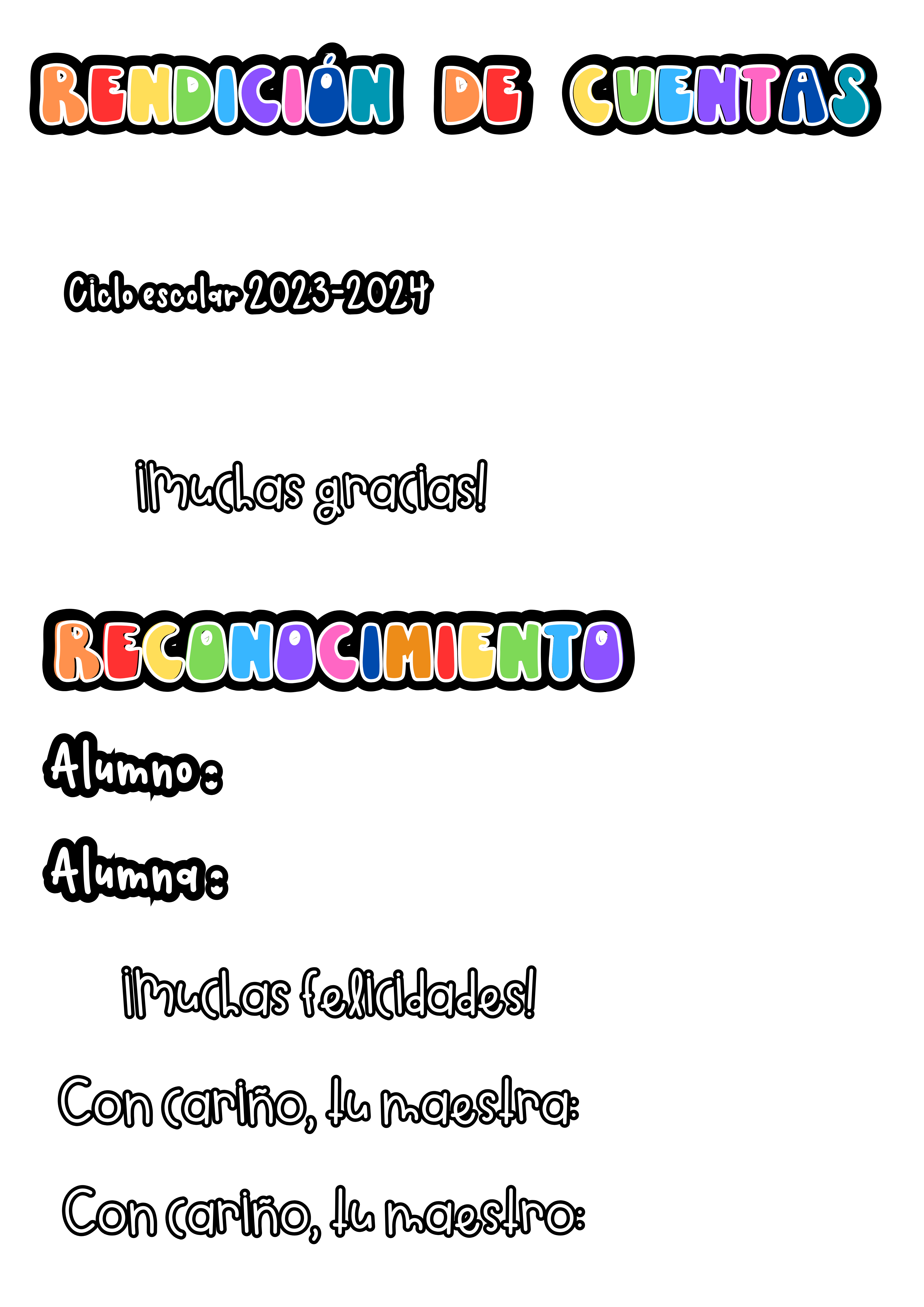 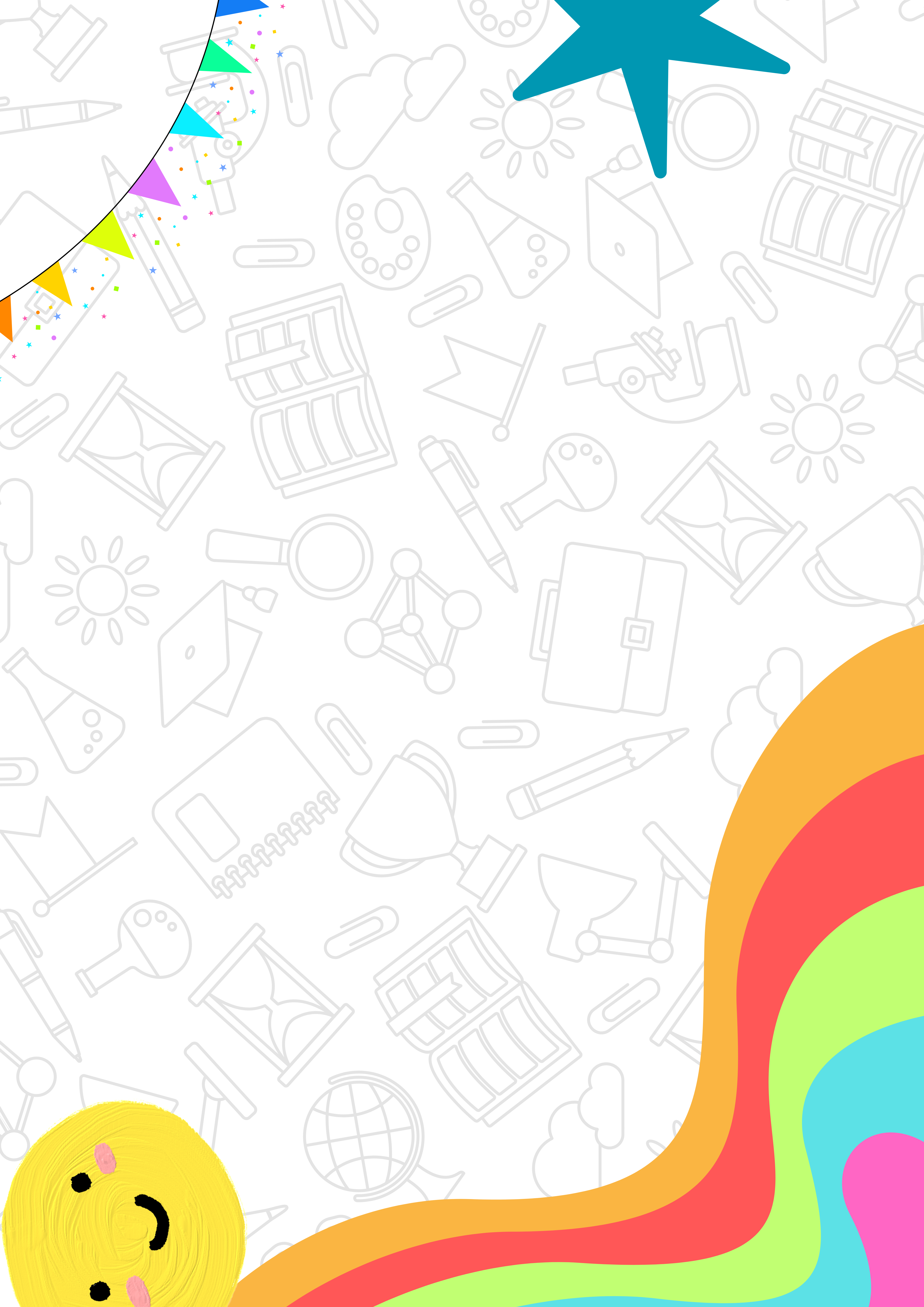 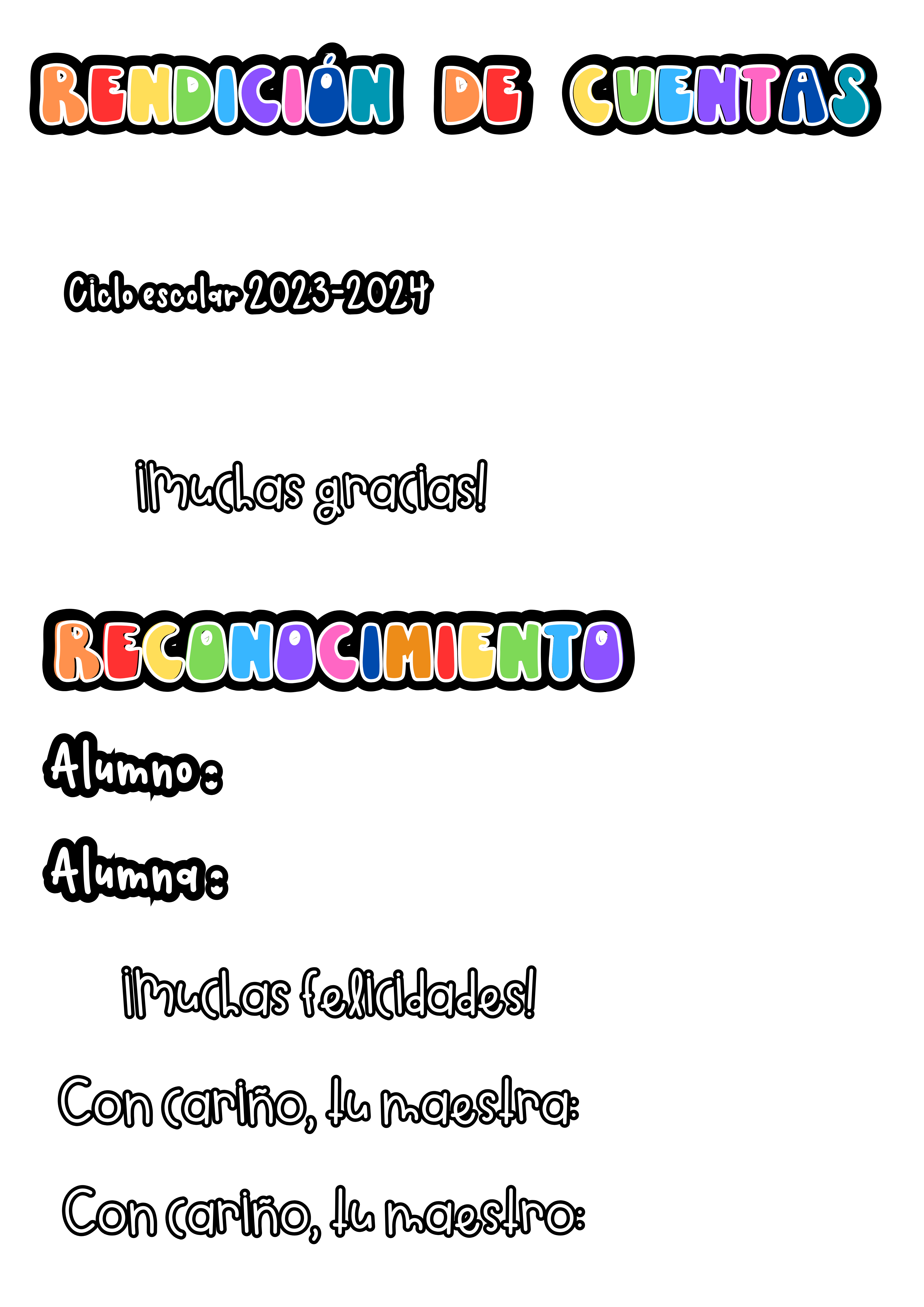 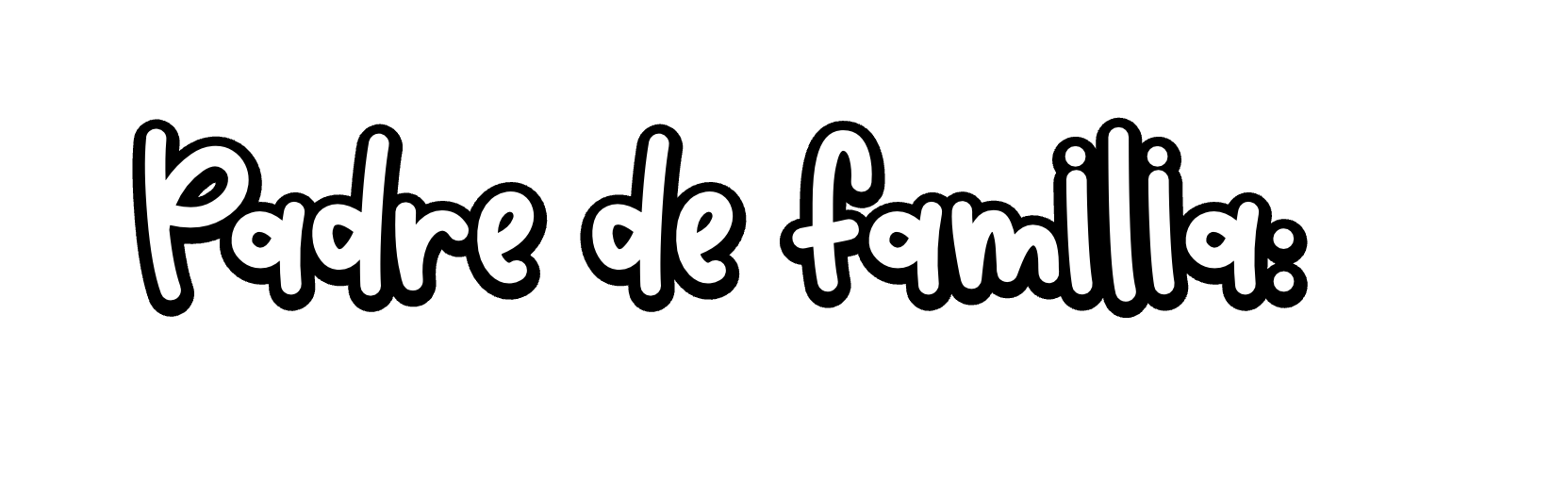 Al
ESCRIBE EL NOMBRE DEL PAPÁ
Por su gran apoyo, compromiso y  responsabilidad demostrada hacia su hijo (a) ESCRIBIR NOMBRE DEL ALUMNO durante su curso en el grupo de PRIMER GRADO “A” durante el ciclo escolar 2023-2024.
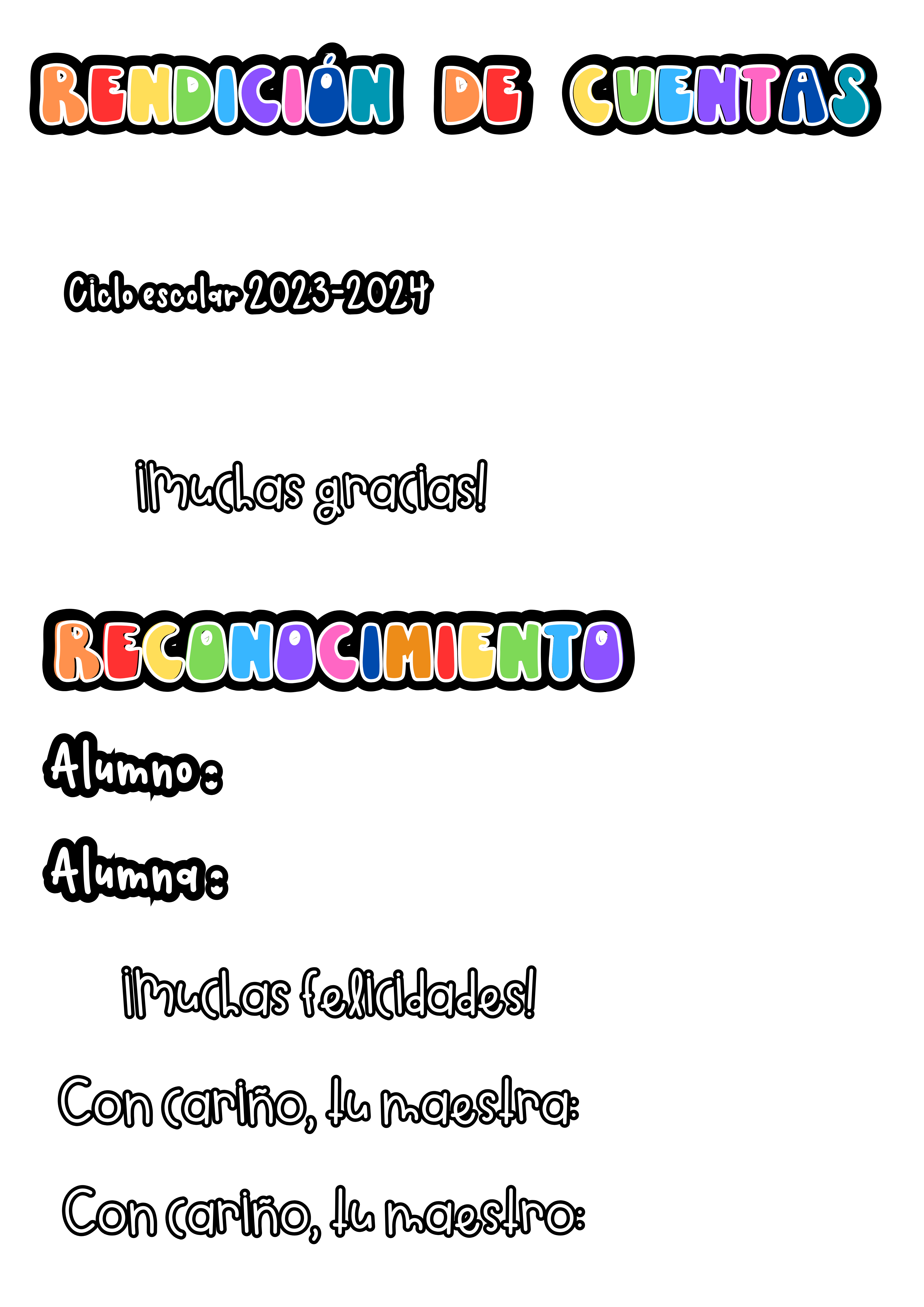 Vo. Bo.
DIRECCIÓN ESCOLAR
ATENTAMENTE
DOCENTE DE GRUPO
PROFR.
PROFR.
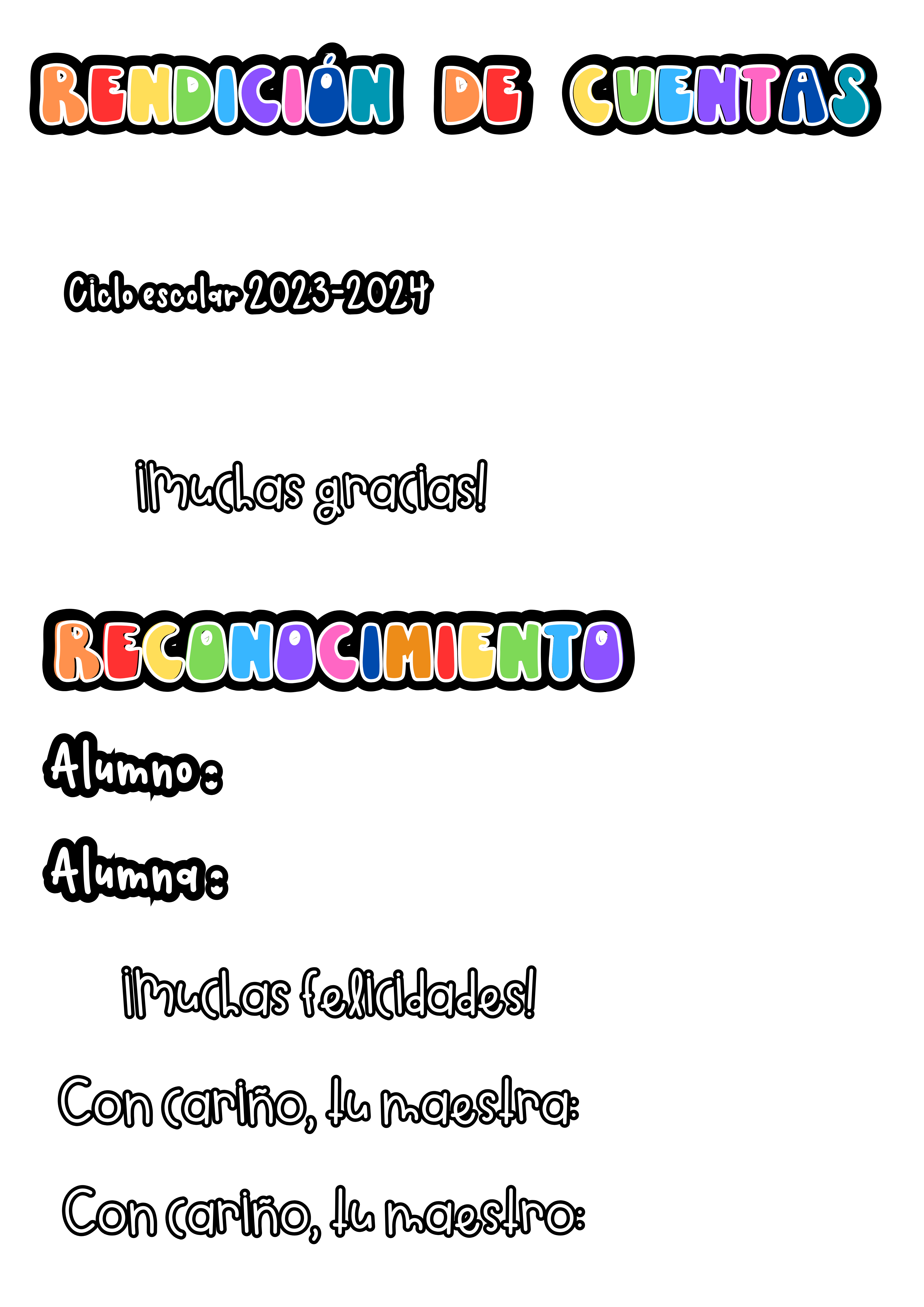 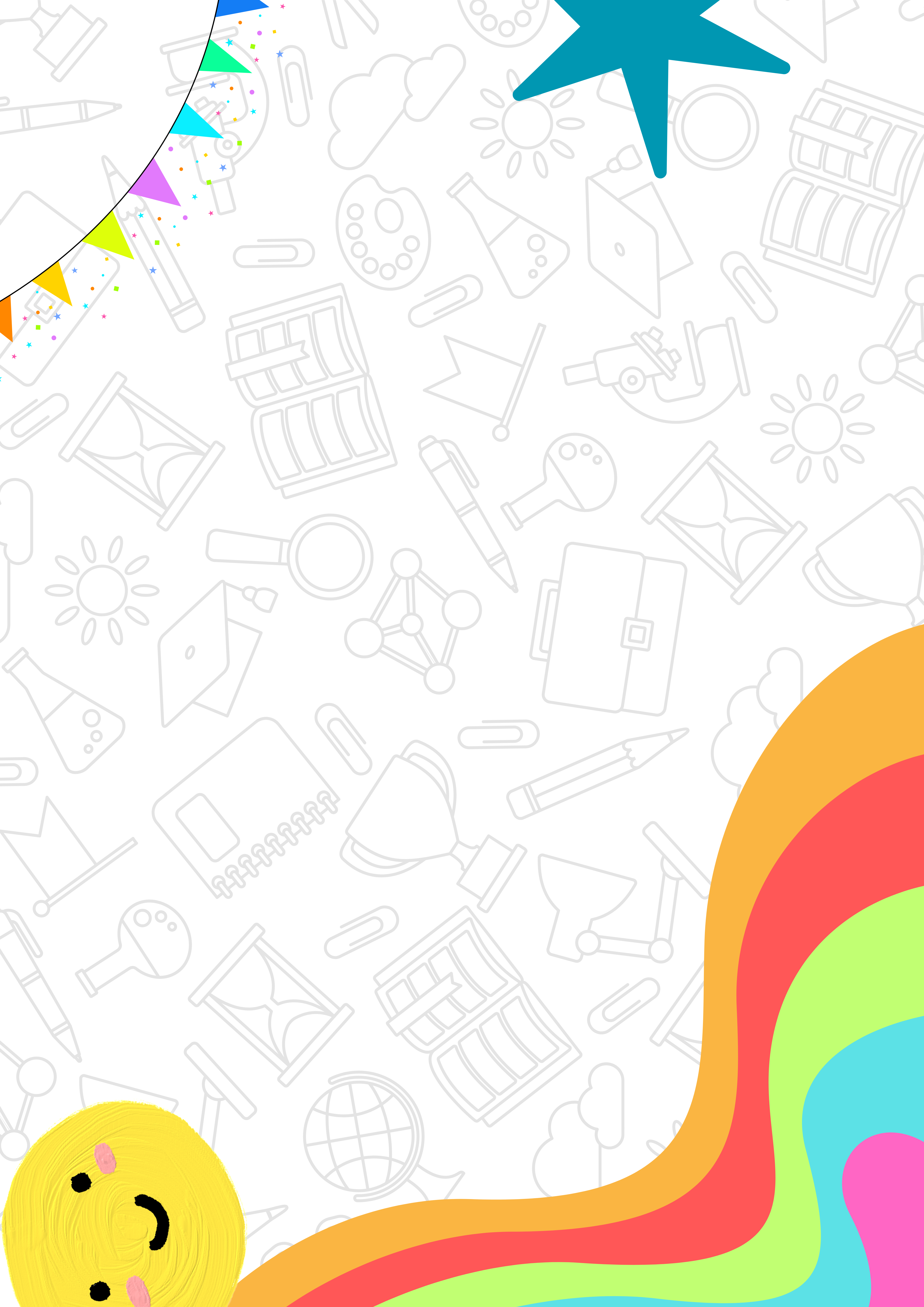 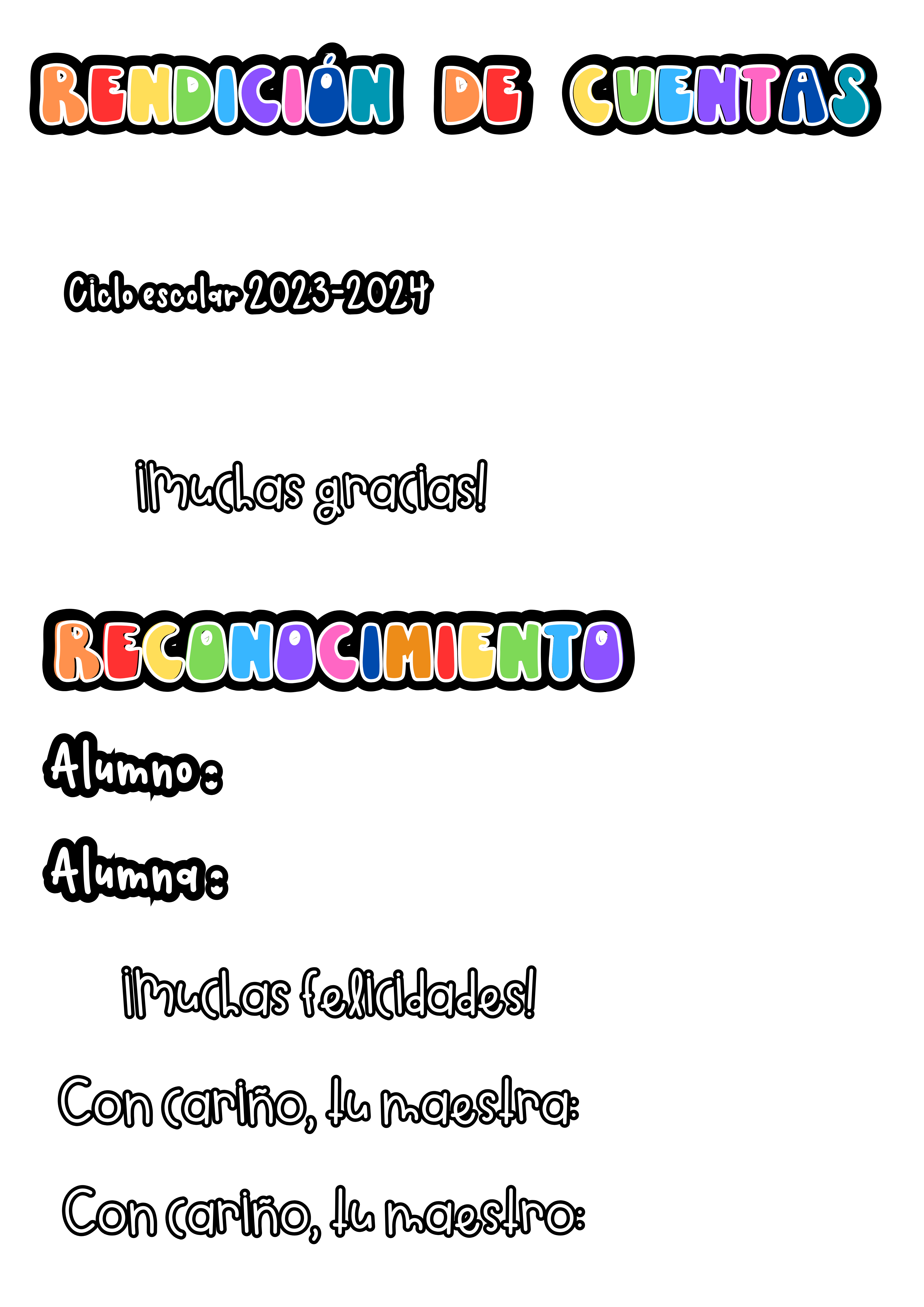 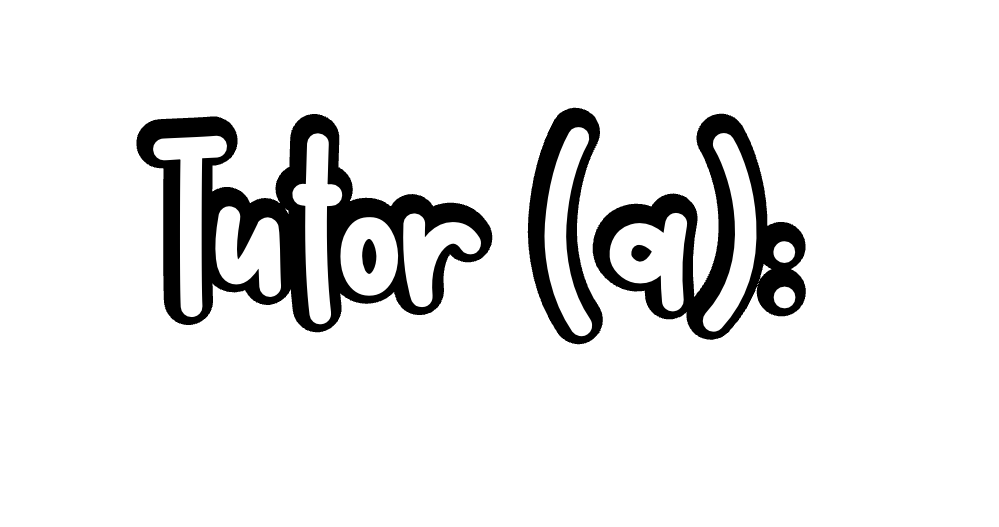 Al
ESCRIBE EL NOMBRE DEL TUTOR
Por su gran apoyo, compromiso y  responsabilidad demostrada hacia el alumno (a) ESCRIBIR NOMBRE DEL ALUMNO durante su curso en el grupo de PRIMER GRADO “A” durante el ciclo escolar 2023-2024.
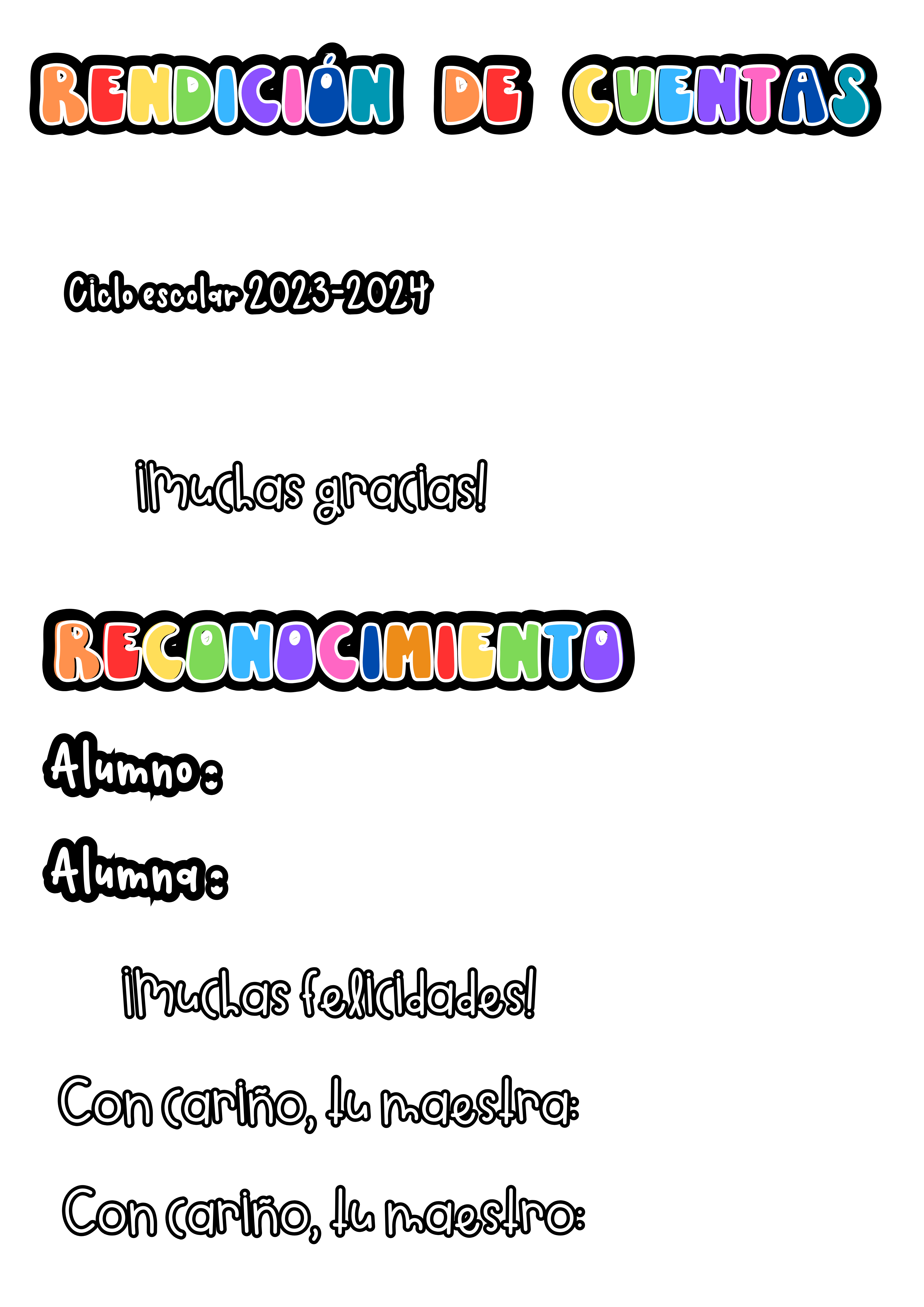 Vo. Bo.
DIRECCIÓN ESCOLAR
ATENTAMENTE
DOCENTE DE GRUPO
PROFR.
PROFR.
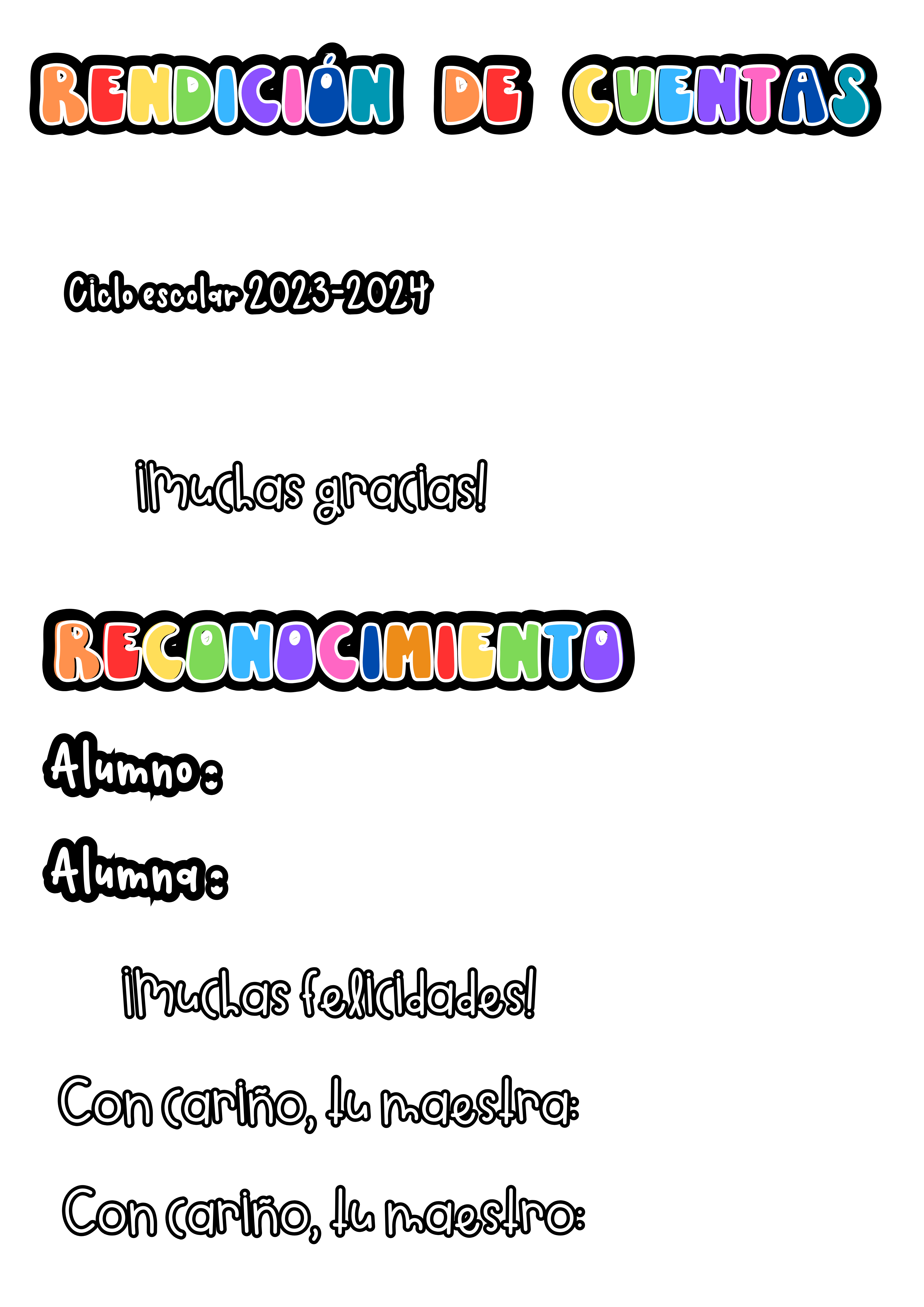